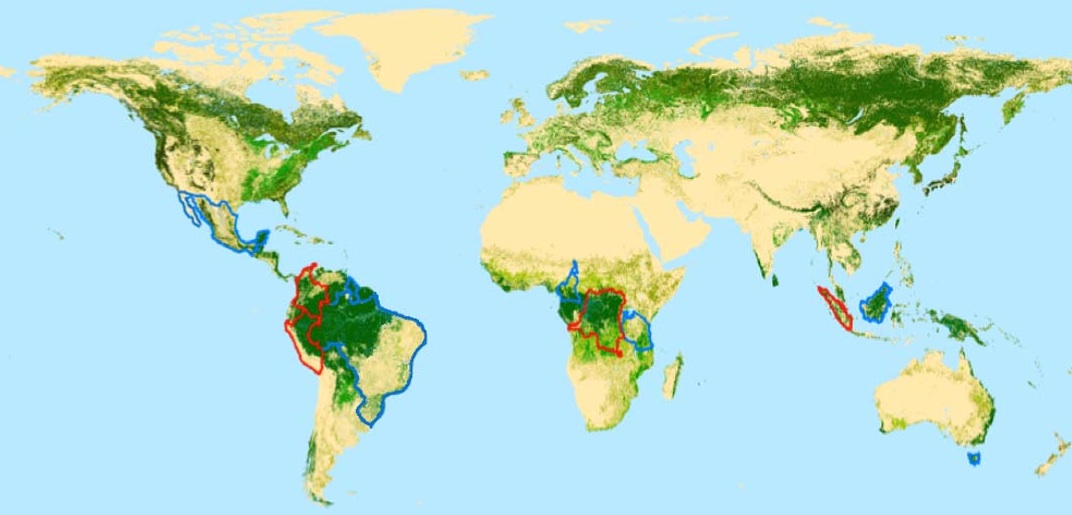 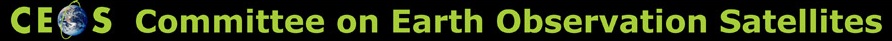 GFOI Baseline Global Data Strategy Document: DiscussionS. Ward, G. Dyke
Space Data Coordination Group meeting #2
Reston, VA, USA
13-14 September 
2012
Forest Carbon Tracking
Global Forest Observation Initiative
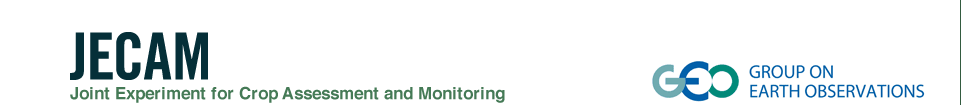 Discussion Overview
Confirmation of Plenary Deliverables Plan
Consider deferral and/or splitting deliverables
Confirmation of Writing Teams
2
Background and Purpose
The CEOS GFOI Space Data Coordination Group (SDCG) was established by the 25th CEOS Plenary (November 2011).
The SDCG serves to implement The CEOS Strategy for Space Data Coverage and Continuity in Support of the GEO Global Forest Observations Initiative (GFOI) and Forest Carbon Tracking (FCT) Task.
3
SDCG Deliverables
First draft of the Global Observation Strategy (Level-1) [CEOS Plenary October 2012]
First draft of the national acquisitions Data Strategy (Level-2).
Continued coordination of FCT acquisitions (Level-3).
Draft commercial operators interface plan
Others?
4
2012 Milestones and Key Meetings
March		6-8: SDCG-1, Montreal
			26-30: SIT-27, LSI and CTF Meetings			La Jolla
September	10-12: CEOS SIT Workshop, USGS HQ
			13-14: SDCG-2, USGS HQ (today)
October		24-26: 26th CEOS Plenary, Bangalore
November		CBERS-3 launch
5
2013 Milestones and Key Meetings
February		SDS-4, SDCG-3 (13th-15th, Canberra)
			LDCM launch
March		SIT-28
May			
September	CEOS SIT Workshop, SDCG-4 (TBC)
October		27th CEOS Plenary, Canada
			Sentinel-1A launch

			* All dates remain TBC.
6
Current Level-1 Draft
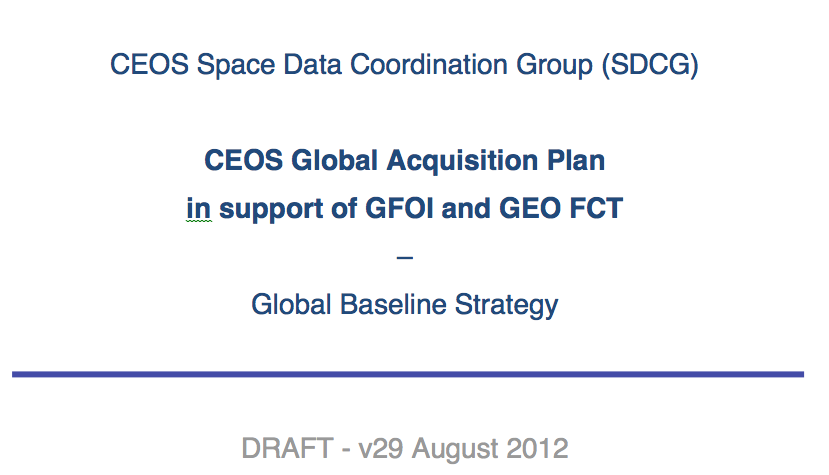 7
Current Draft Status
Present draft includes “80%” of the information needed
Only includes “10%” of the SDCG added value required
Value expected is the merging and analysis of the information, which largely remains to be done
8
Level-1 Contents
Introduction (relatively complete)
Purpose, scope, contents

2. Data Requirements (partial draft)
Requirements that will drive the design of the global baseline data acquisition strategy. 

3. Coverage and Gap Analysis (key analysis missing)
Business as usual coverage, gaps, and suggestions on how to mitigate gaps.

4. Baseline Global Acquisition Plan Concept (outline, but limited content)
Defines the baseline global strategy.

5. Implementation Time Schedule (not started)
Summarises the way forward for the SDCG and CEOS.

Annex: Mission Sensors (baseline information gathered)
Detailed information on missions and instruments.
9
Plenary Deliverables
Sample of SDCG progress to show we’re heading in the right direction
Good agency participation mix
Baseline report is on the way, expect to deliver in Feb 2013.
Linkage to the (slower) evolution of GFOI – SDCG not the bottleneck
Communicate some preliminary findings
No document draft deliverables
First version of full document SIT-28
Formally request proper format to request “renewal” – work with Tim/Kerry

Sample visualizations from the SEO
What message for visualizations?
A few charts showing preliminary results
10
Writing Assignments
Section 1 Lead: Co-Leads, GFOI SEC
Section 2 Lead: Ake
Section 3 Lead: Ake
Section 4 Lead: John
Section 5 Lead: ?, with SEC support
11
Backup Materials
12
Objective of this Review
Review the draft section-by-section
Status
Issues
Identify inputs required and actions

Agree on a top-level of key additional value added elements need to be included in the document
13
Example Elements Needed
Section 3: Coverage and Gap Analysis
Quantitative coverage maps showing anticipated total coverage annually and breakdown by type and individual missions.
Real world impact assessment of cloud and available light.
Sample national coverage maps - with description of anticipated resulting archive available to that govt.
14
Example Elements Needed
Section 4: Baseline Global Acquisition Plan Concept
Strategy analysis items to identify based on the coverage analysis.
Individual agency recommendations to formulate.
15
1. Introduction
Status: Section relatively complete.

Issues:
Document summary and section descriptions will need to be updated once the rest of the strategy is complete.
Will an executive summary be required?

Inputs and Actions: Stephen/Ake to update section as/when required.

Section Needs: N/A
16
2. Data Requirements
Status: Partial draft of this section complete.

Issues:
Question on assumed required reporting frequency in section 2.1
Need to make links to Jim Penman/UNFCCC clearer (2.2, 2.3)
Resolve need to increase mention of X-band SAR
Section 2.5 (observational requirements) incomplete
Section 2.6 (Geographical focus areas) missing
Section lacks wrap-up text
17
2. Data Requirements
Inputs and Actions:
Ake/Stephen to request Jim Penman to contribute to 2.2, 2.3
Ake to complete section 2.5
Frank Martin to provide Section 2.6

Section Needs:
TBD
18
3. Coverage and Gap Analysis
Status: Key analysis missing from draft section. Information content OK.

Issues: 
Needs SDCG value added in terms of analysis and presentation of information (3.5 and beyond incomplete)
More detailed coverage tables following on from Table 3.3 are required
Further coverage analysis (area, time, planned acquisitions) and maps required
Clarification of categorization of missions (core and other)
Requirement for an information management database and visitation tools (KML + Google Earth) to support analysis and presentation?
Cover and gap analysis methodology needs to be confirmed
19
3. Coverage and Gap Analysis
Inputs and Actions:
SDCG to ask for a volunteer to lead the coverage and gap analysis, and workers (3-4?) from SDCG membership
Coverage and gap analysis lead to take responsibility for delivery of section 3, along with the analysis group
SDCG Co-Leads to propose a way forward on the SDCG information management system (database + KML/Google Earth visualization)
Agencies to be responsive to queries on their missions and instruments
20
3. Coverage and Gap Analysis
Section Needs:
Quantitative coverage maps showing anticipated total coverage annually and breakdown by type and individual missions.
Real world impact assessment of cloud and available light.
Sample national coverage maps - with description of anticipated resulting archive available to that govt.
21
4. Baseline Global Acquisition Plan Concept
Status: Rough section outline but limited content.

Issues:
This section is a key component of the SDCG value added, and remains to be completed
Section outline needs to be refined before content is added in volume
Dependency on section 3
Section should read allowing individual agencies to understand what is being asked of their missions/instruments in terms of acquisitions
Proposed time epochs should be agreed (2012-2013, 2014-2015, 2016+)
22
4. Baseline Global Acquisition Plan Concept
Inputs and Actions: 
Lead author to be appointed for section 4, to work with coverage and gap analysis lead
Writing team members to be identified (1-2?)
First task is to refine the outline of the section, making it clear how this links to section 3, and what it will contain (direction for agencies)
23
4. Baseline Global Acquisition Plan Concept
Section Needs:
Strategy analysis items to identify based on the coverage analysis.
Individual agency recommendations to formulate.
24
5. Implementation Time Schedule
Status: Not started.

Issues:
No section outline, no lead author, no content
Section should detail the steps for execution of the strategy implementation, resources, tasks, and the evolution of the baseline strategy
25
5. Implementation Time Schedule
Inputs and Actions:
Agree on section lead author
Lead author to develop section outline

Section Needs:
To make it clear what the first/next steps will be in the implementation of the baseline strategy, how it will evolve and be updated
Clarify the information communication strategy for SDCG (for example, a website with information about the targets and progress of the strategy – integrated with gfoi.org.)
26
Annex: Mission Sensors
Status: Baseline information gathered.

Issues:
Good baseline information gathered
More detailed, second order planning details will be required as input to sections 3 and 4, but not clear if this info will be documented in the Annex
27
Annex: Mission Sensors
Inputs and Actions:
Authors to advise agencies if and when further details are required
Agencies to review current details to ensure accuracy

Section Needs:
Clear set of common mission/instrument performance parameters to enable analysis
28
Strategy Beyond the Level-1 Document
Further discussion of SDCG “information system”
Reporting acquisitions that have taken place
29
Level-2 and Level-3 Document Plans
Level-2: National acquisitions
To be initiated at SDCD-3?
Level-3: FCT acquisitions
Current status of plan
Continuation of 2011, with noted losses of ALOS, LS-5 and Envisat?
30
Backup
31